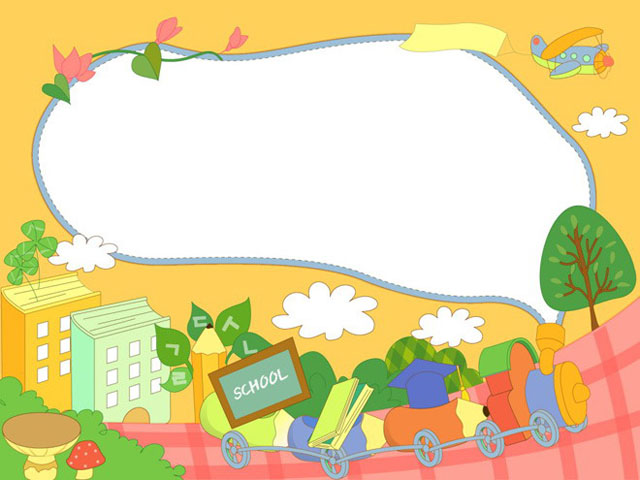 CHÀO MỪNG CÁC CON
ĐẾN VỚI TIẾT HỌC TOÁN
KHỞI ĐỘNG
Hổ ơi! 
Cậu ở đâu thế ?
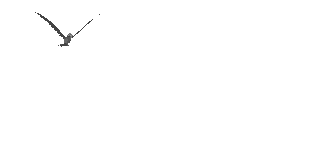 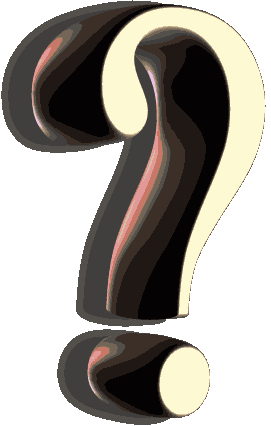 TỚ SẼ TÌM RA CẬU
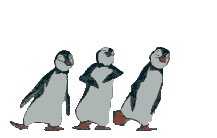 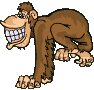 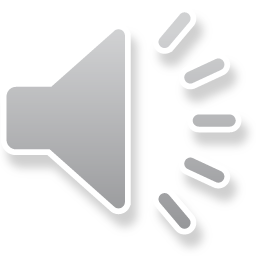 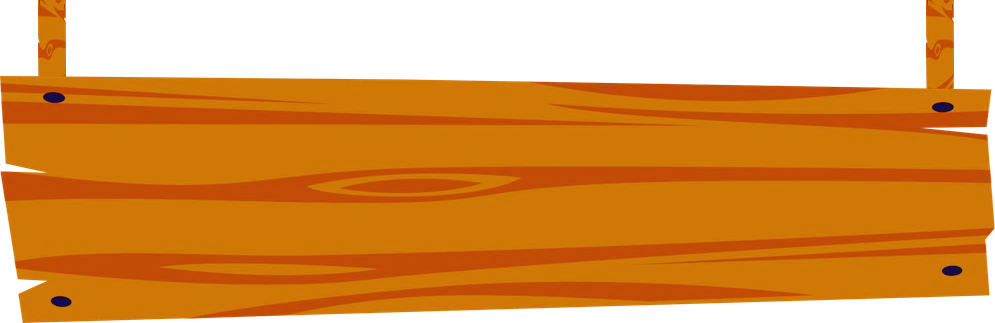 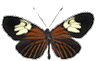 49 + 51 = ?
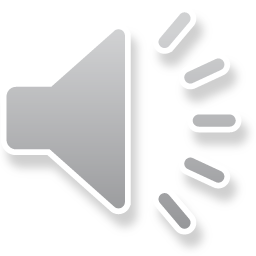 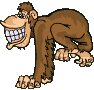 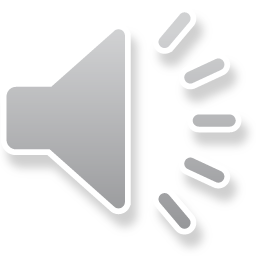 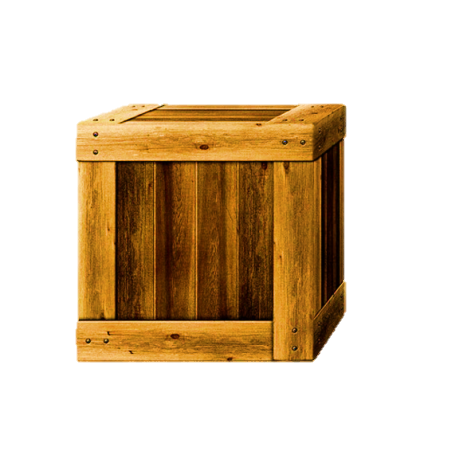 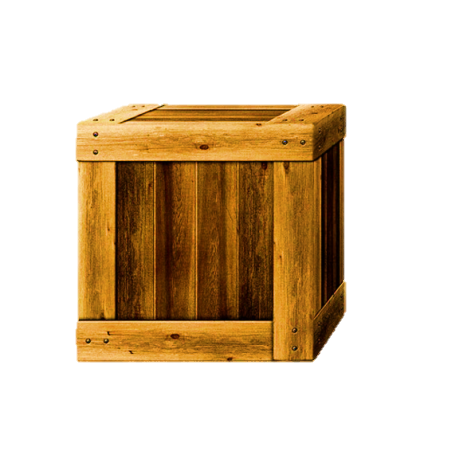 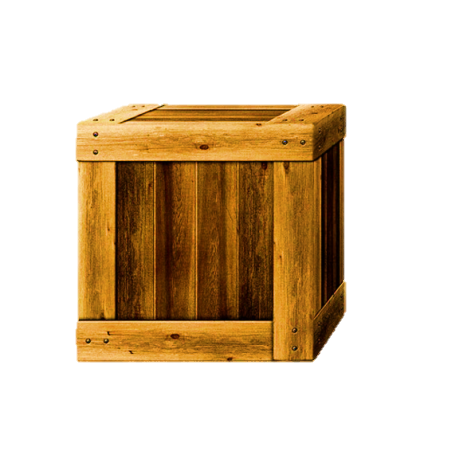 C. 99
A. 90
B.100
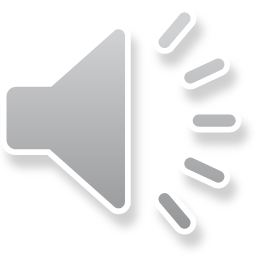 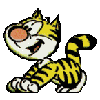 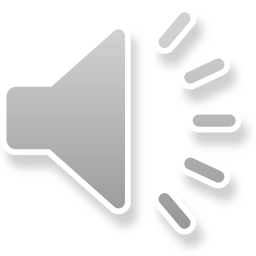 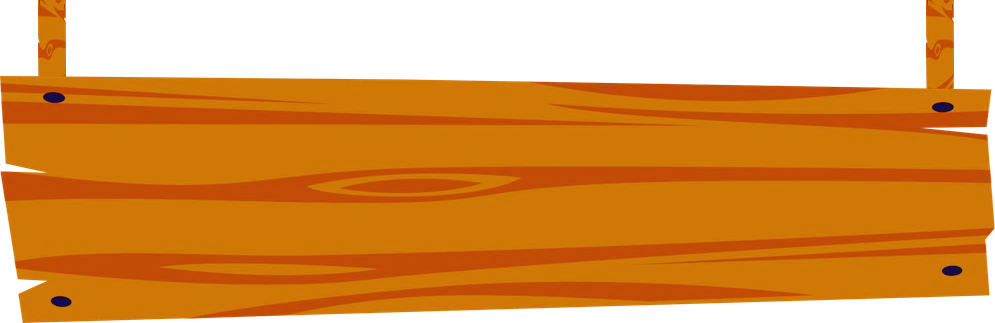 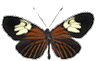 17 + 63 = ?
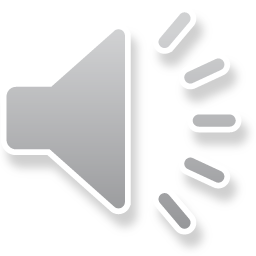 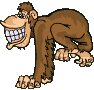 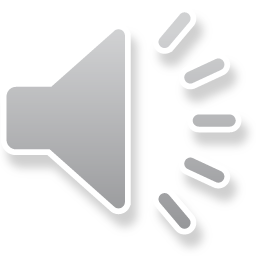 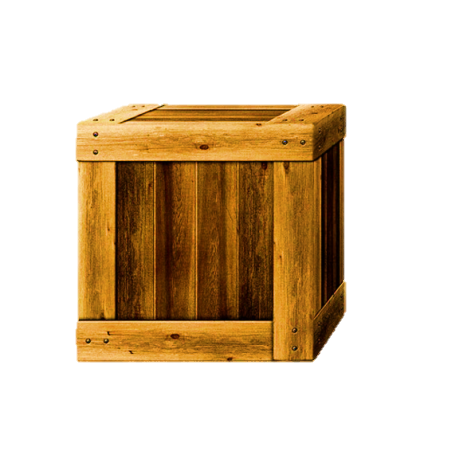 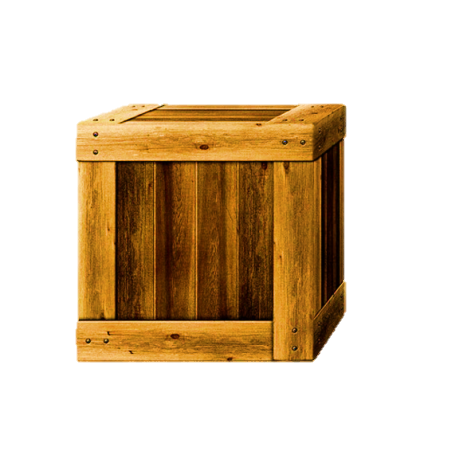 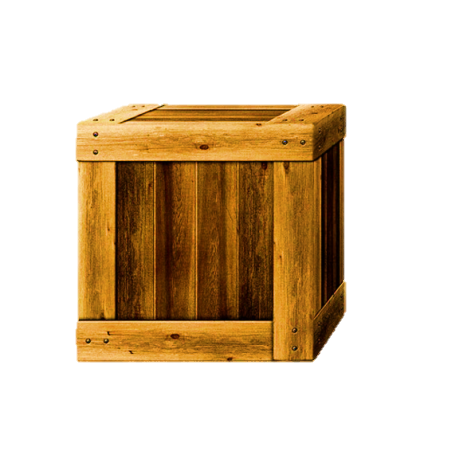 A. 70
C. 80
B. 79
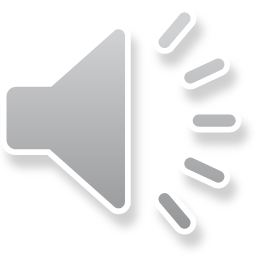 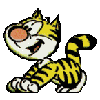 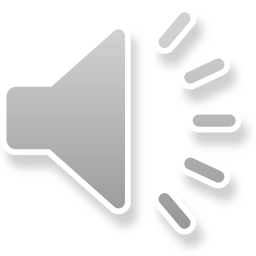 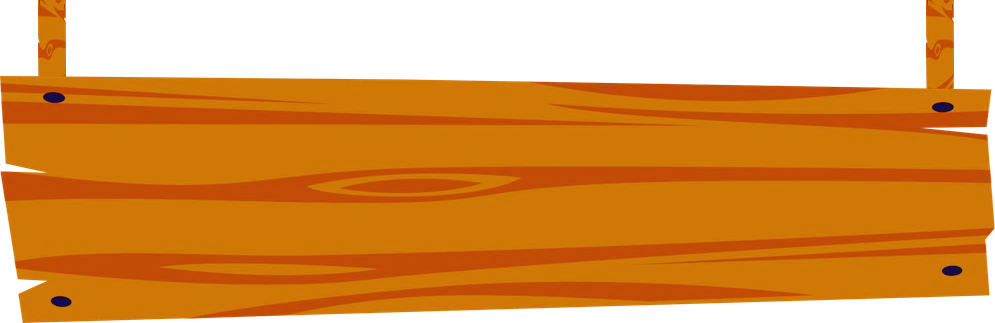 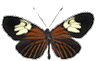 48 – 12 = ?
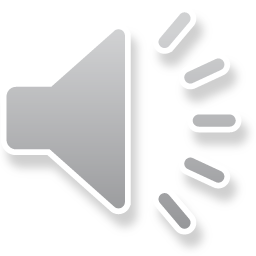 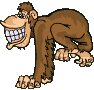 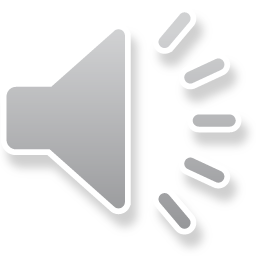 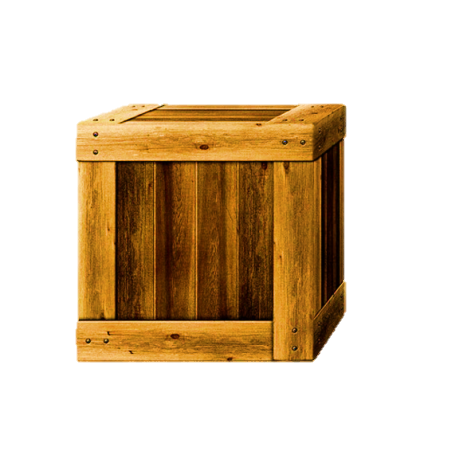 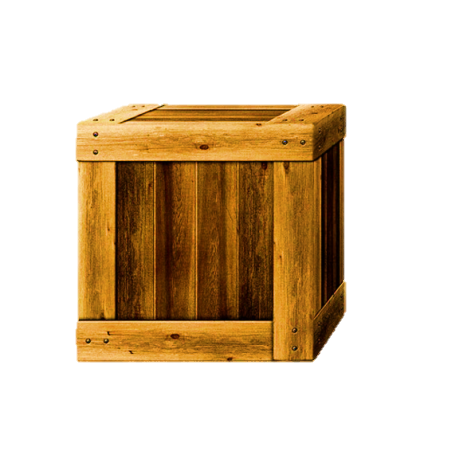 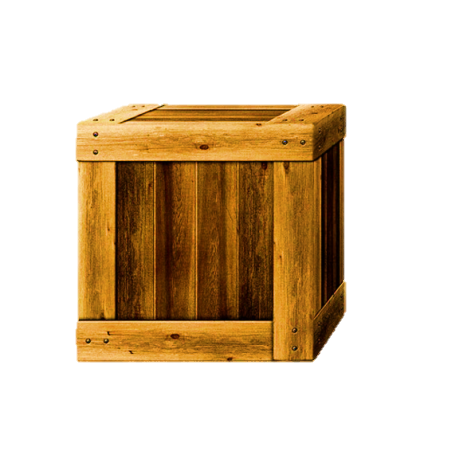 B. 46
C. 35
A. 36
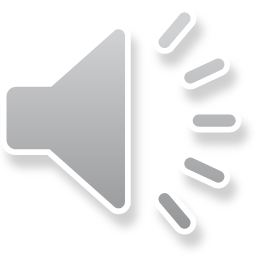 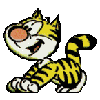 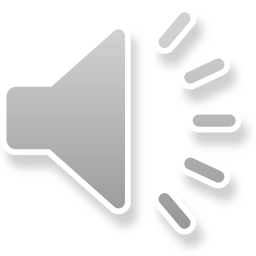 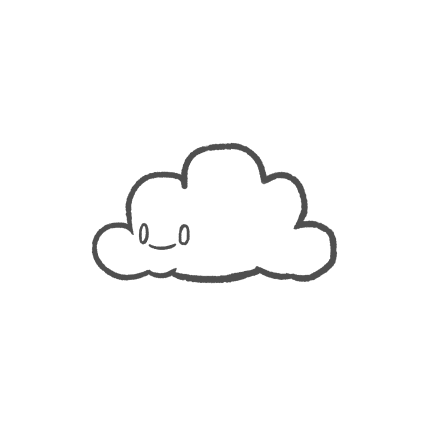 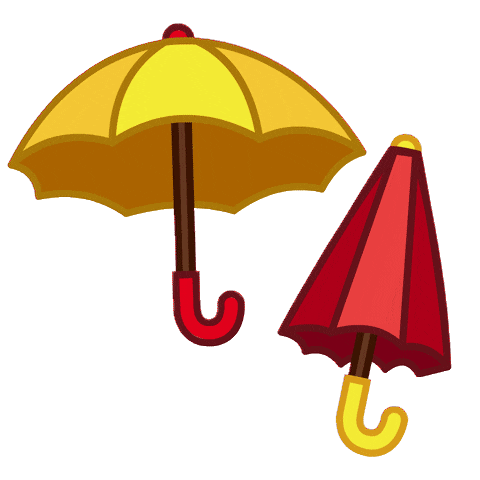 Phép trừ (có nhớ) trong phạm vi 100
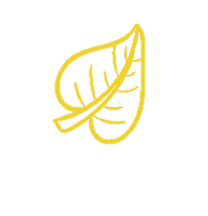 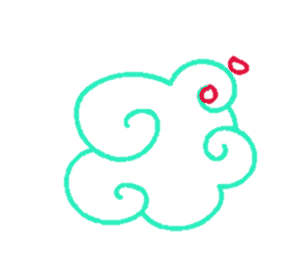 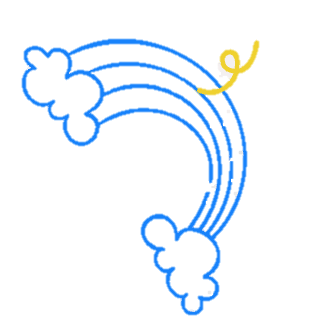 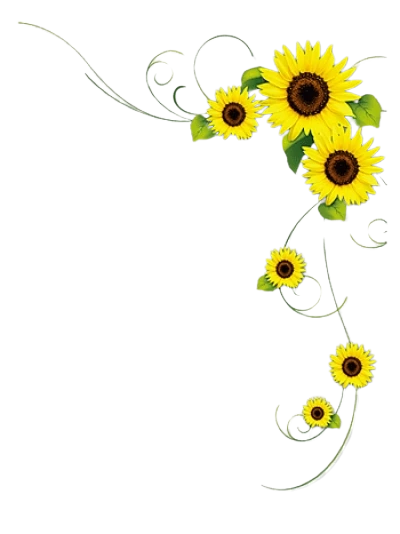 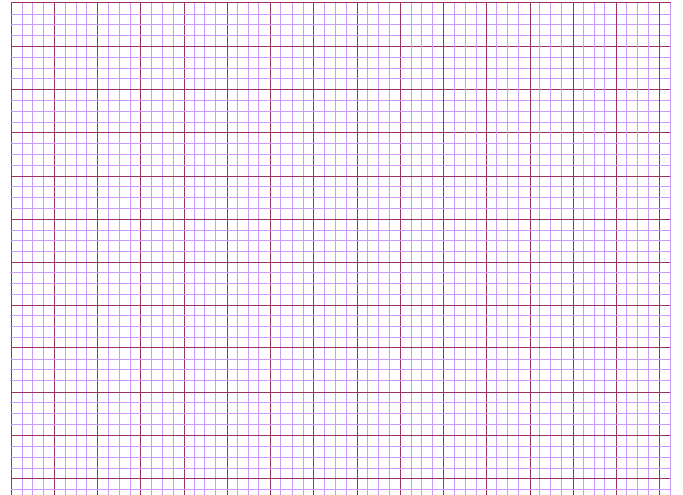 Thứ năm ngày 18 tháng 11 năm 2021
Toán
Phép trừ (có nhớ) trong phạm vi 100 (tiết 1)
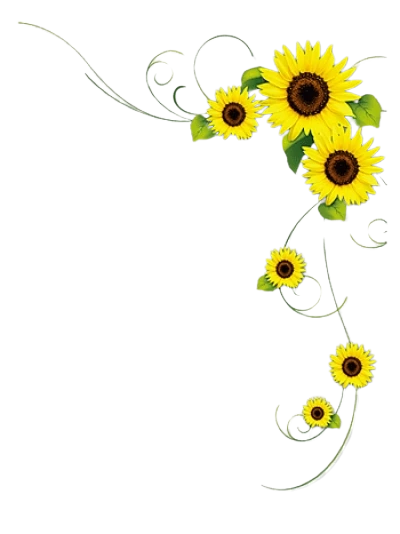 KHÁM PHÁ KIẾN THỨC MỚI
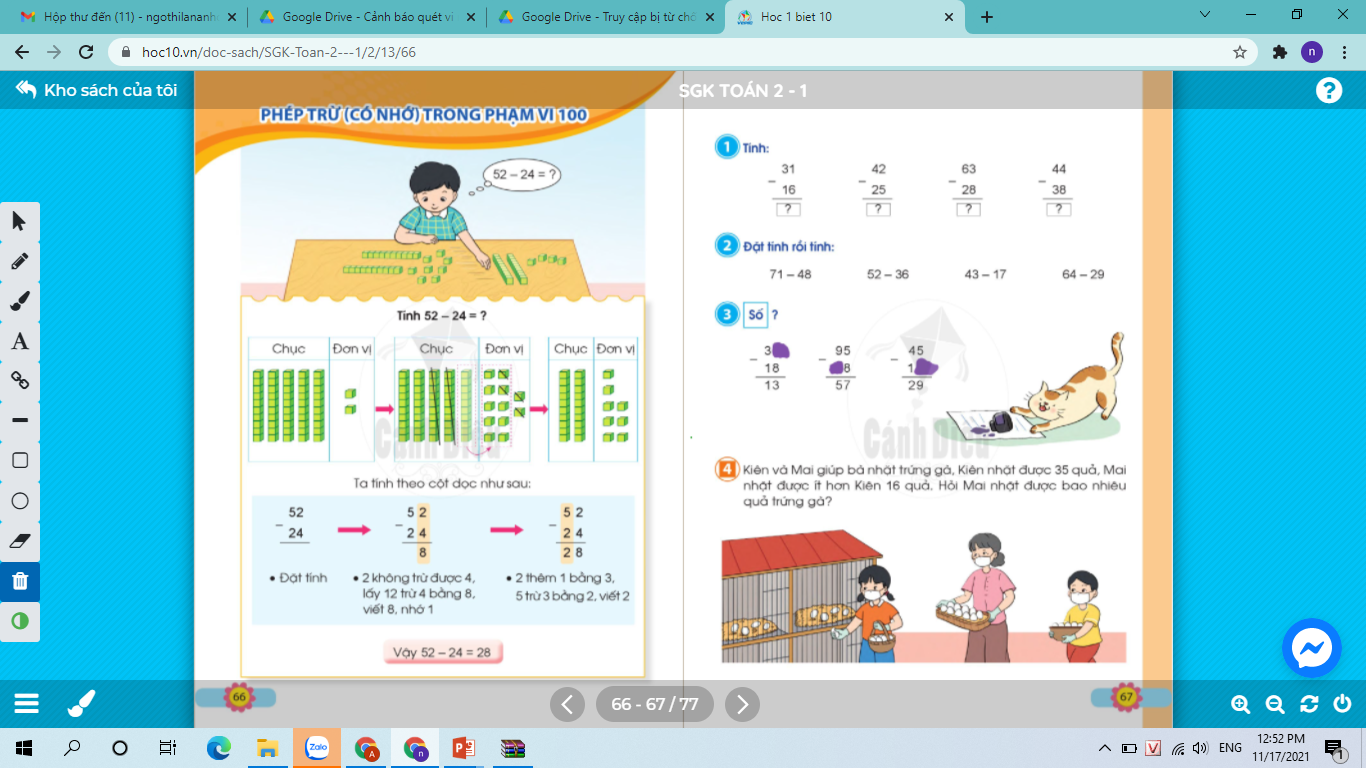 52 – 24 = ?
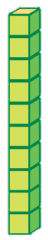 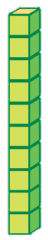 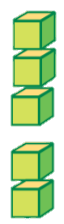 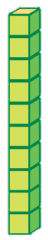 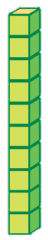 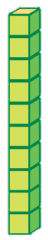 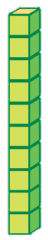 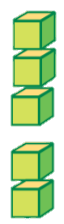 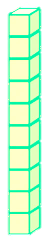 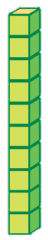 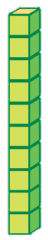 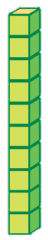 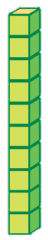 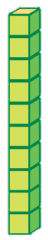 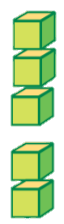 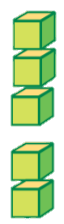 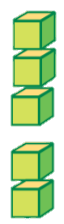 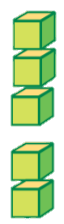 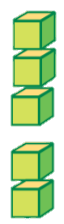 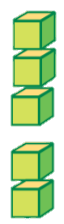 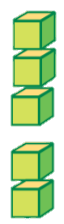 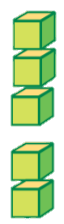 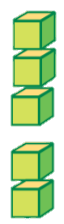 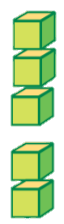 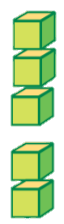 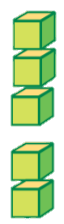 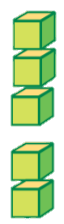 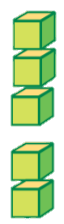 52 – 24 = ?
52 – 24 = 28
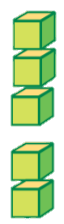 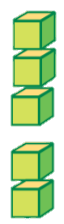 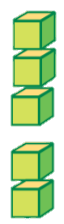 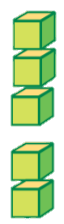 Hướng dẫn tính theo cột dọc:
Đặt tính:
Đơn vị thẳng đơn vị, chục thẳng chục, viết dấu trừ, kẻ gạch ngang thay cho dấu  bằng.
.
8
2
Tính:
Từ phải sang trái.
Vậy 52 – 24 = 28
52 – 24 = ?
2 không trừ được 4, lấy 12 trừ 4 bằng 8, viết 8, nhớ 1.
2 thêm 1 bằng 3, 5 trừ 3 bằng 2, viết 2.
Khi thực hiện các phép tính trừ có nhớ trong phạm vi 100 ta thực hiện theo 2 bước:
Bước 1. Đặt tính:
Viết số bị trừ ở trên, số trừ ở dưới, sao cho các chữ số cùng hàng thẳng cột với nhau; dấu trừ đặt ở giữa, dấu gạch ngang thay cho dấu bằng.
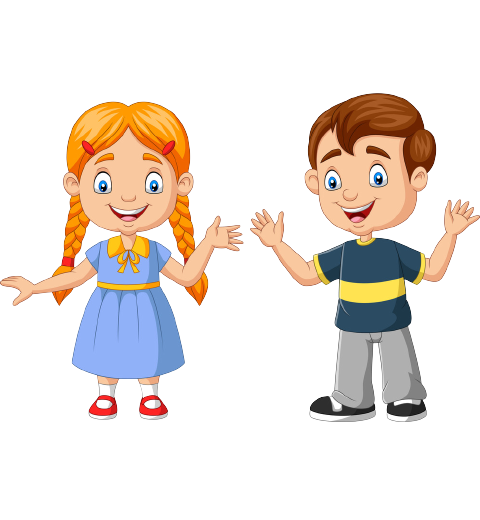 Khi thực hiện các phép tính trừ có nhớ trong phạm vi 100 ta thực hiện theo mấy bước? Đó là những bước nào?
Bước 2. Tính:
Tính từ phải sang trái, từ hàng đơn vị đến hàng chục.
*Lưu ý: Khi thực hiện phép trừ có nhớ trong phạm vi 100 dạng số có hai chữ số trừ đi số có hai chữ số, ta sẽ nhớ số nhớ vào chữ số hàng chục của số trừ.
Ví dụ:
Đặt tính:
.
Đơn vị thẳng đơn vị, chục thẳng chục, viết dấu trừ, kẻ gạch ngang thay cho dấu  bằng.
4
8
Tính:
Từ phải sang trái.
65 – 17 = ?
5 không trừ được 7, lấy 15 trừ 7 bằng 8, viết 8, nhớ 1.
1 thêm 1 bằng 2, 6 trừ 2 bằng 4, viết 4.
LUYỆN TẬP THỰC HÀNH
Tính
1
31
16
42
25
44
38
63
28
-
-
-
-
.
.
.
.
6
1
5
3
5
1
7
Đặt tính rồi tính:
2
71 - 48
52 - 36
43 - 17
64 - 29
.
.
.
.
3
6
2
1
3
5
2
6
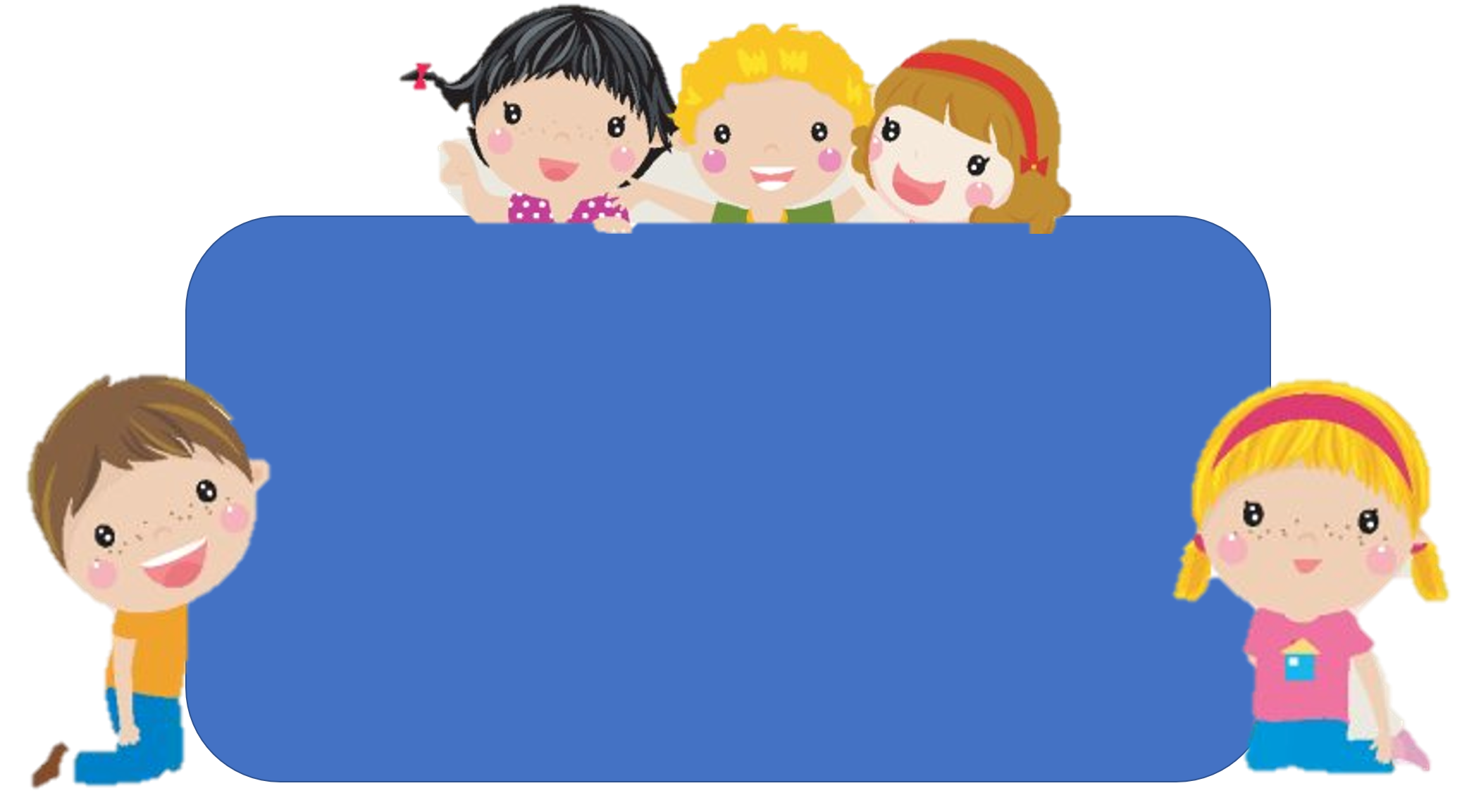 Để có thể làm tốt các bài tập trên em nhắn bạn điều gì?
Bài học hôm nay em biết thêm được điều gì?
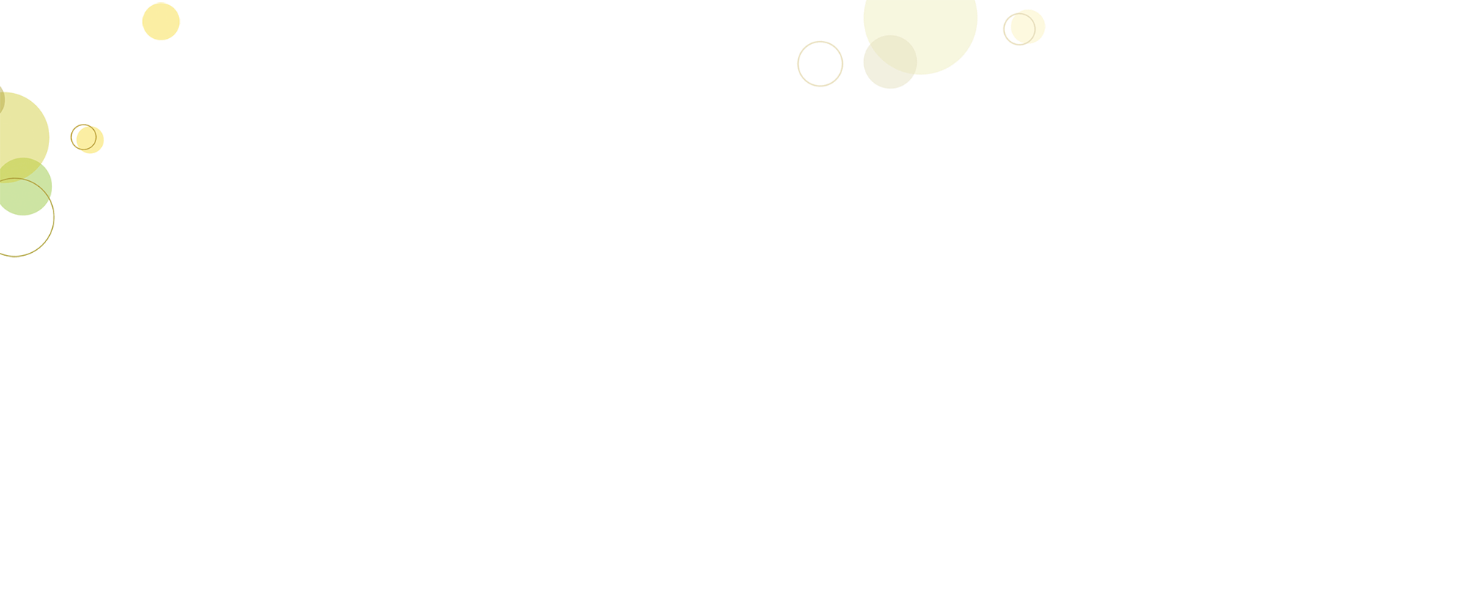 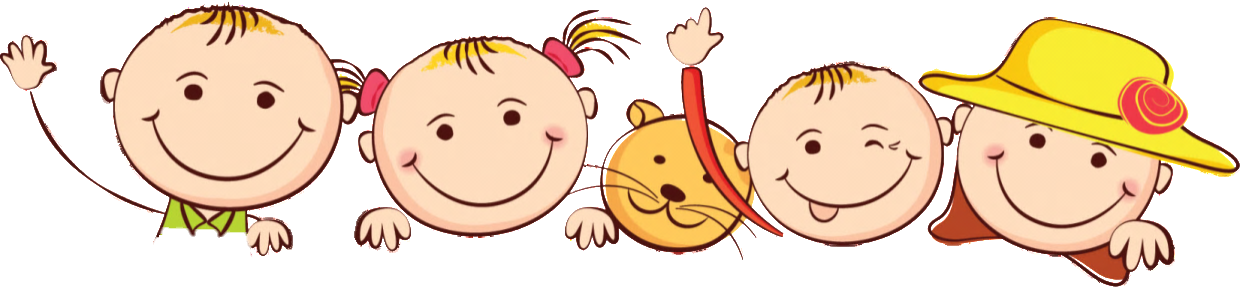 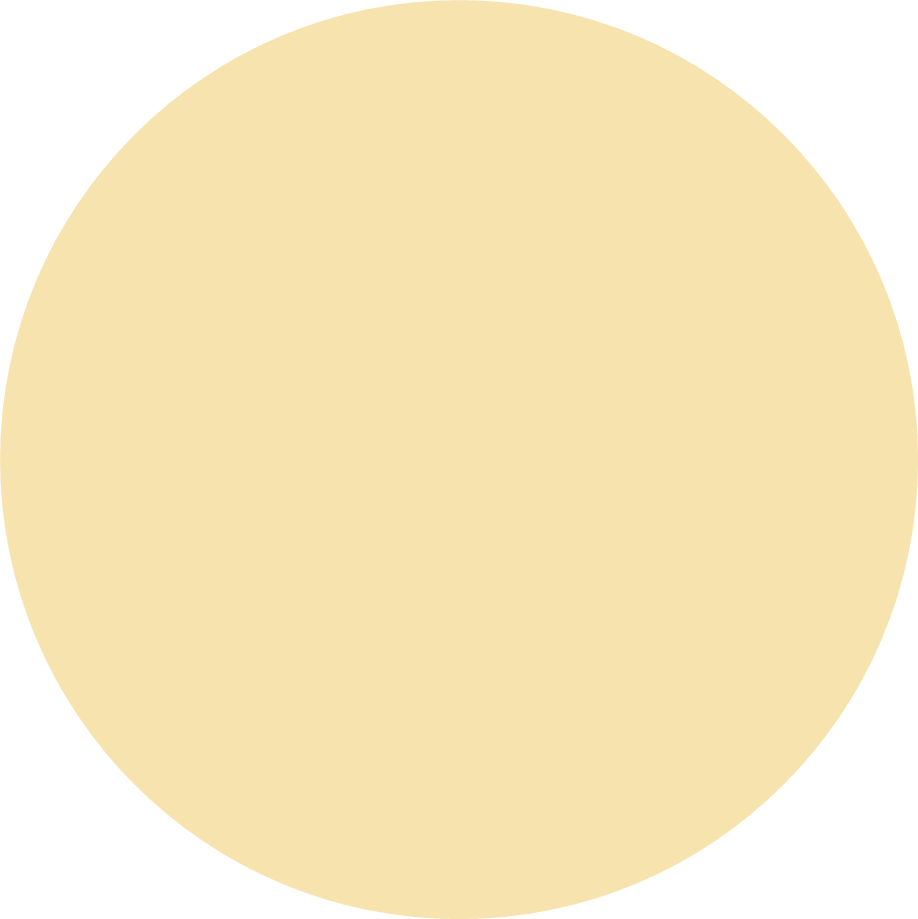 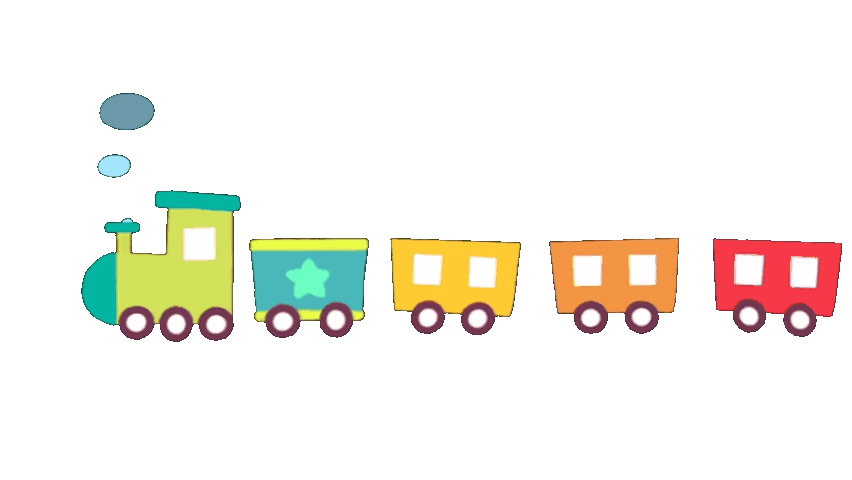 Tạm biệt